A WORLD OF
DIFFERENCE
Recognising and challenging stereotypes  of visible difference
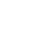 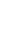 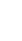 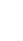 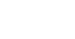 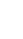 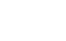 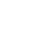 Secondary Assembly  ©Changing Faces 2021
1
QUESTION
TIME
What do these statements  have in common?
©Changing Faces 2021
2
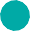 All teenagers  take drugs and  commit crime
All women are  bad drivers
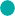 Men are not very  good at looking  after children
Pensioners are  too old to enjoy  life anymore
©Changing Faces 2021
3
They are all stereotypes.
A stereotype is an idea about a particular group  of people that is often untrue or unfair.
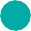 ©Changing Faces 2021
4
QUESTION
TIME
What makes a film or TV villain scary?
©Changing Faces 2021
5
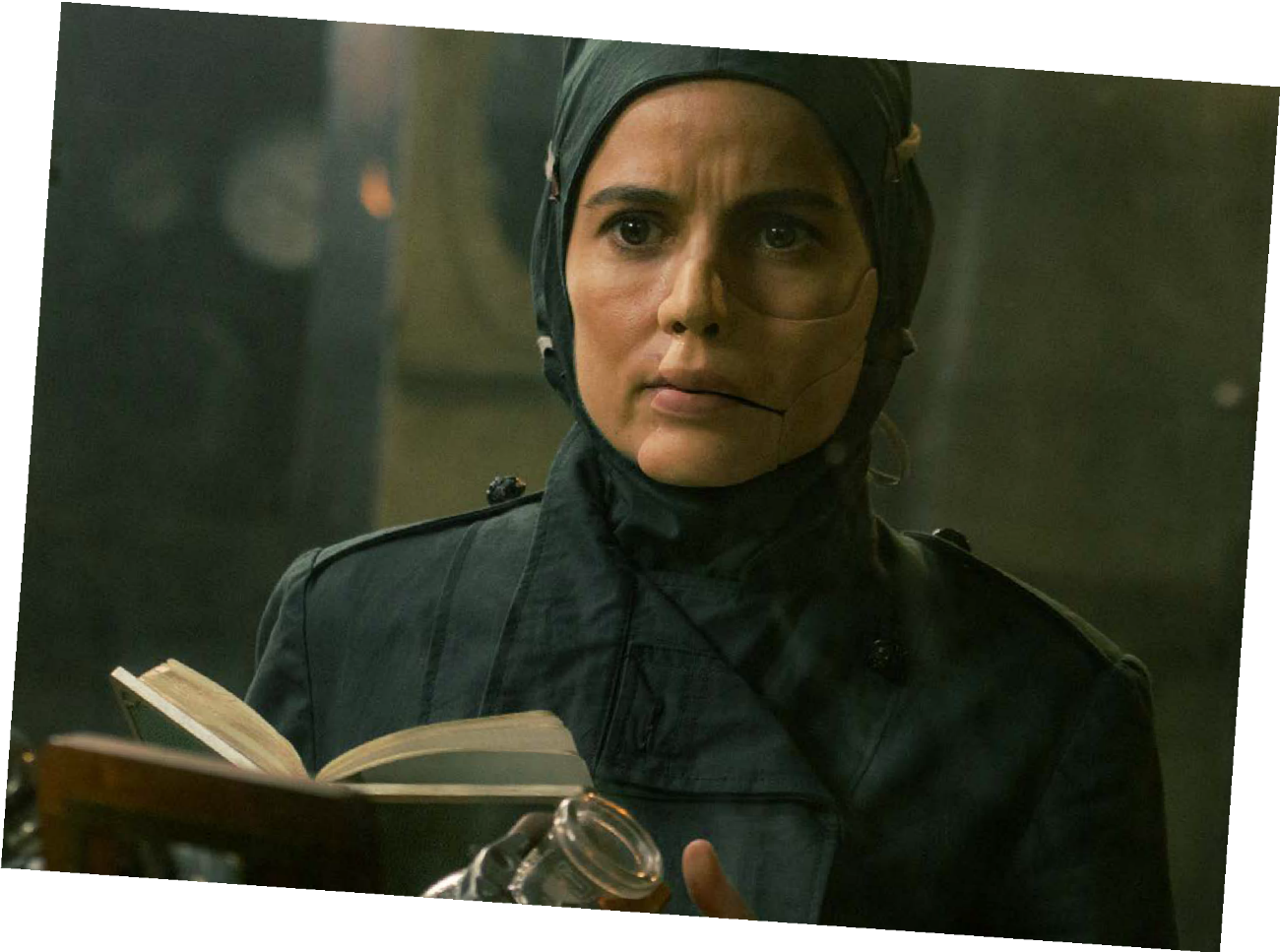 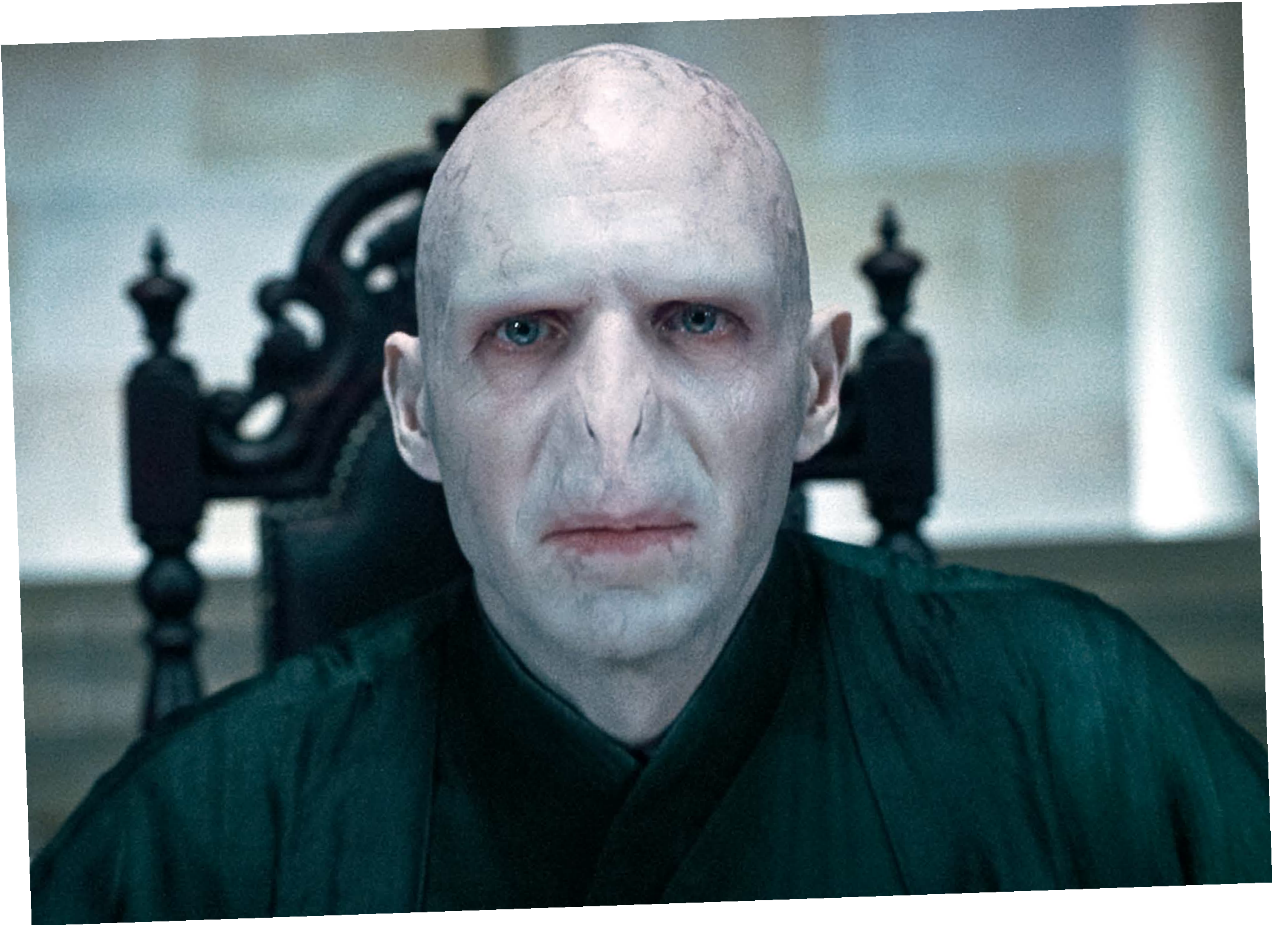 and Ratpac-Dune Entertainment LLC
©Warner Bros. Entertainment Inc.
©Warner Bros. Entertainment Inc.
Voldemort
HARRY POTTER
Dr Poison
WONDER WOMAN
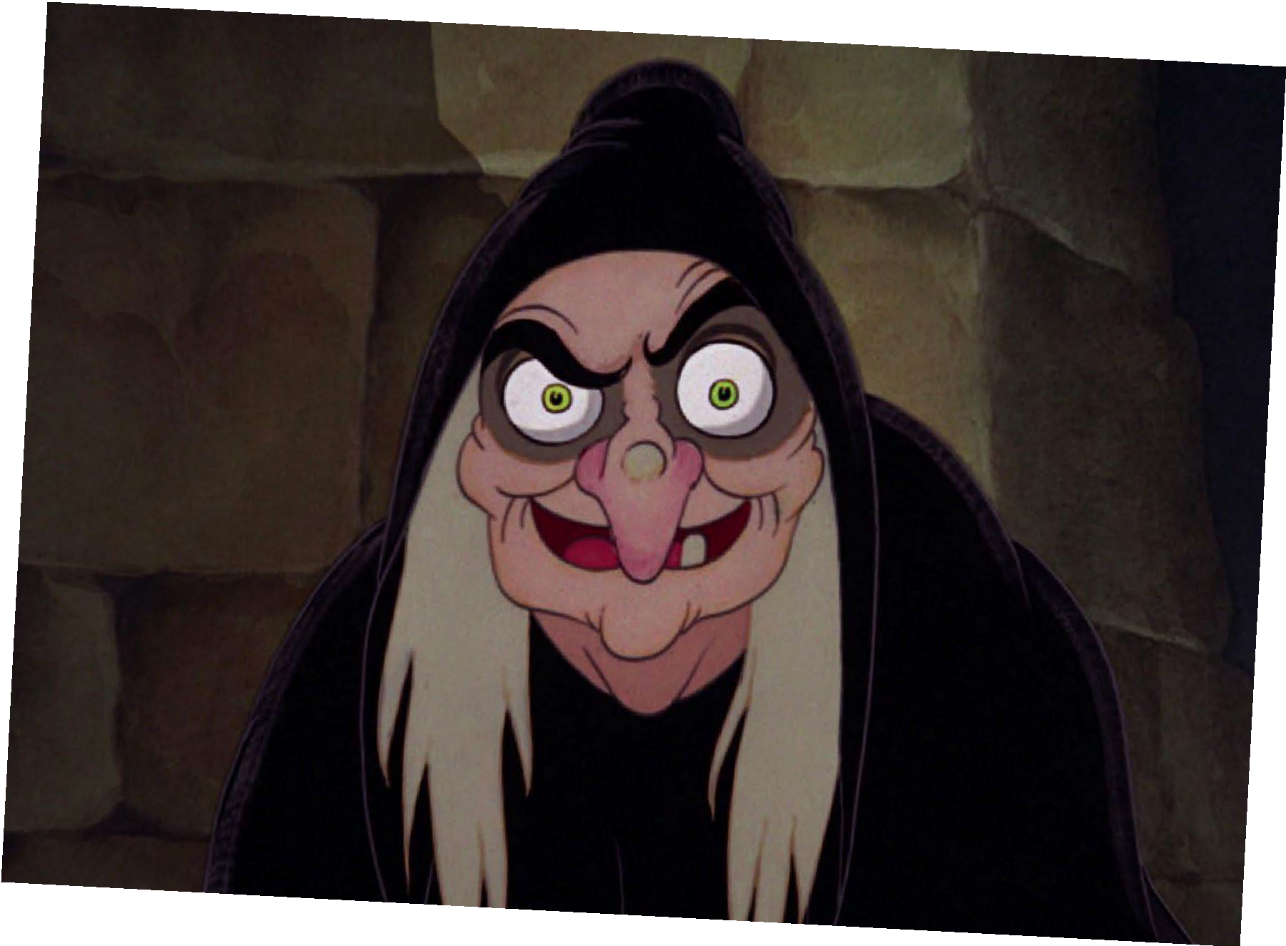 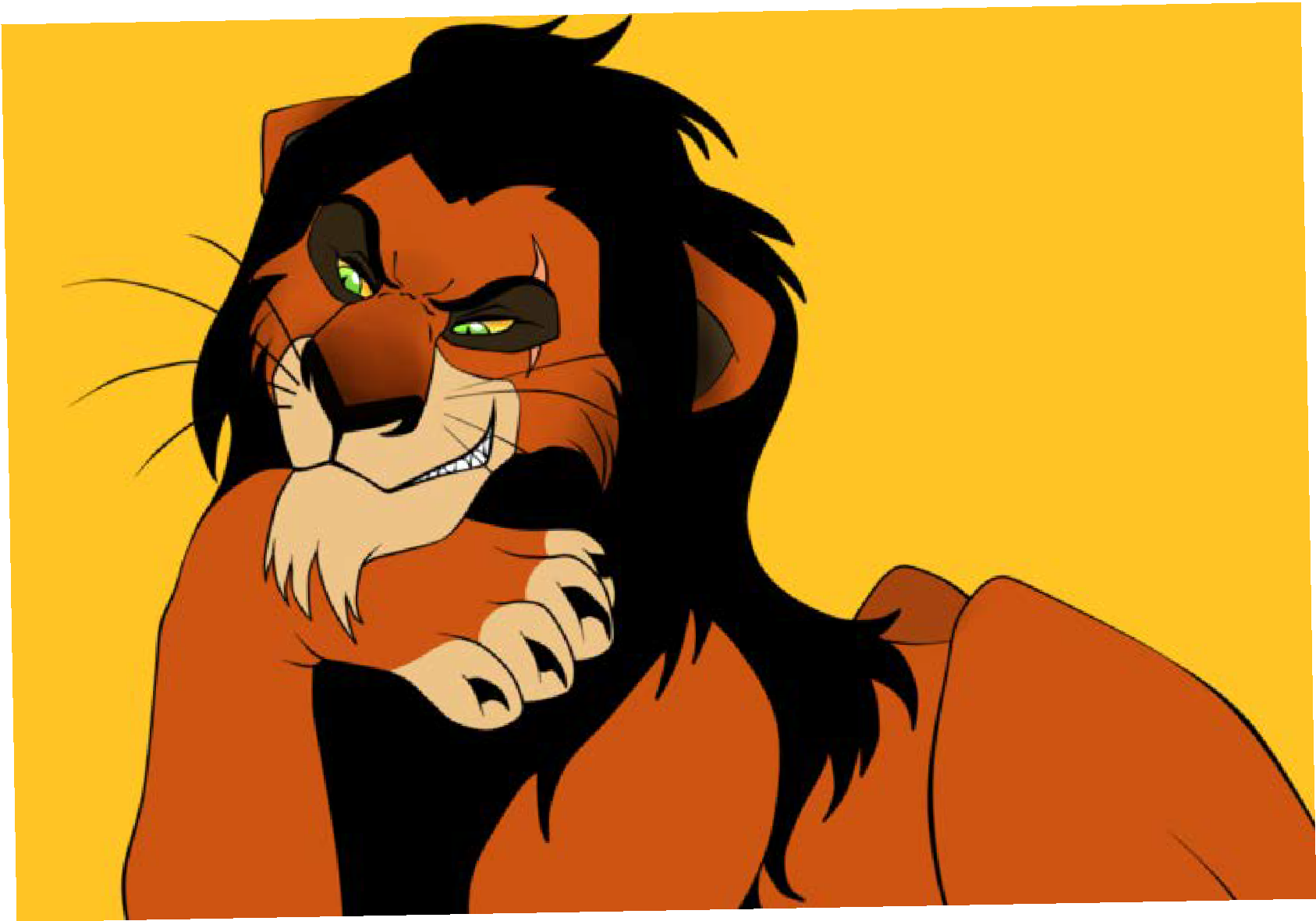 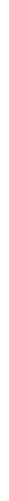 ©Disney
©Disney
Scar
THE LION KING
The Evil Queen
SNOW WHITE
©Changing Faces 2021
6
All of the villains on the previous slide have  an unusual appearance, such as a scar.
How many heroes can you think of who have a scar,  mark or condition that affects their appearance?
©Changing Faces 2021
7
It’s common for films and TV programmes  to use the stereotype that if you look different,
you must be a villain.
This has a negative impact on people  who look different in real life.
©Changing Faces 2021
8
A visible difference is a mark, scar  or condition that affects the appearance
of someone’s face or body.
©Changing Faces 2021
9
Causes of a visible difference:
Skin conditions like eczema, acne, or vitiligo
Burns
Birthmarks
Craniofacial conditions, affecting the growth  and development of the skull and face
Cleft lip/palate (a gap or split in the upper lip  and/or roof of the mouth)
Cancer
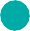 ©Changing Faces 2021
10
There are many types of	visible diference
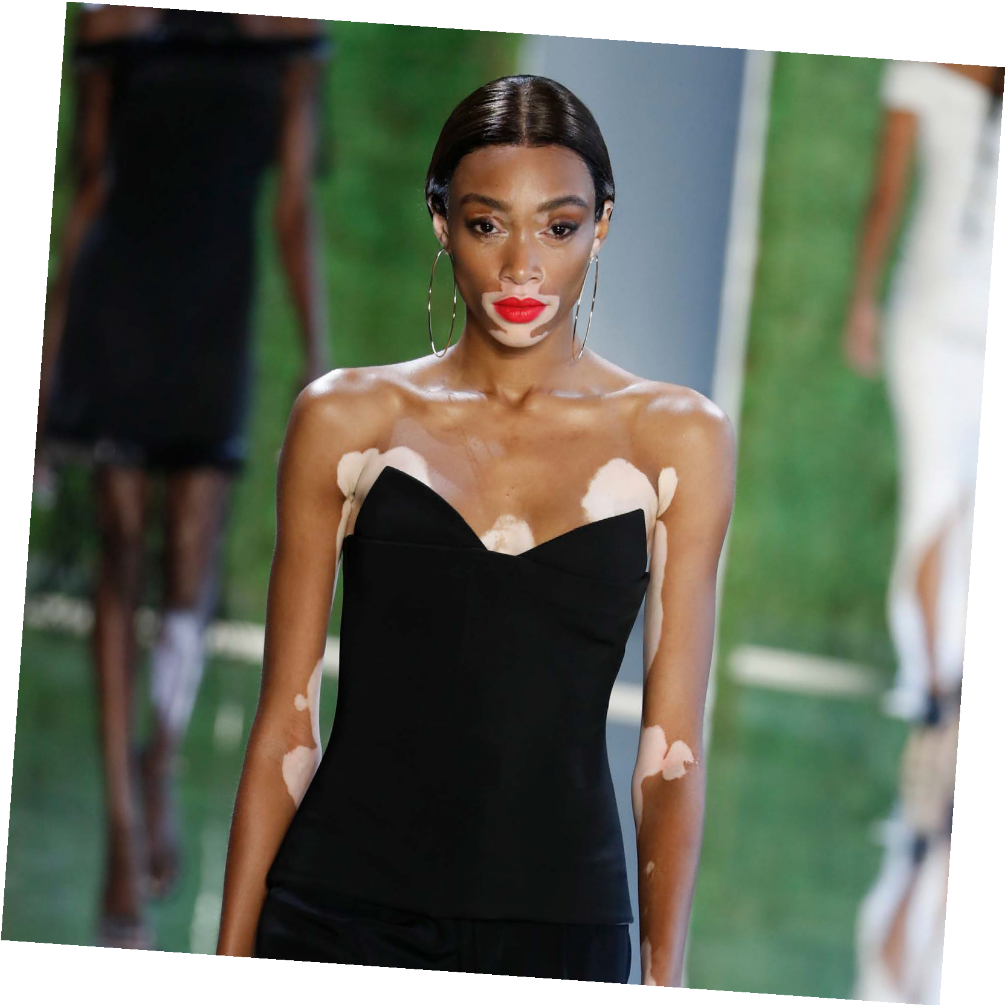 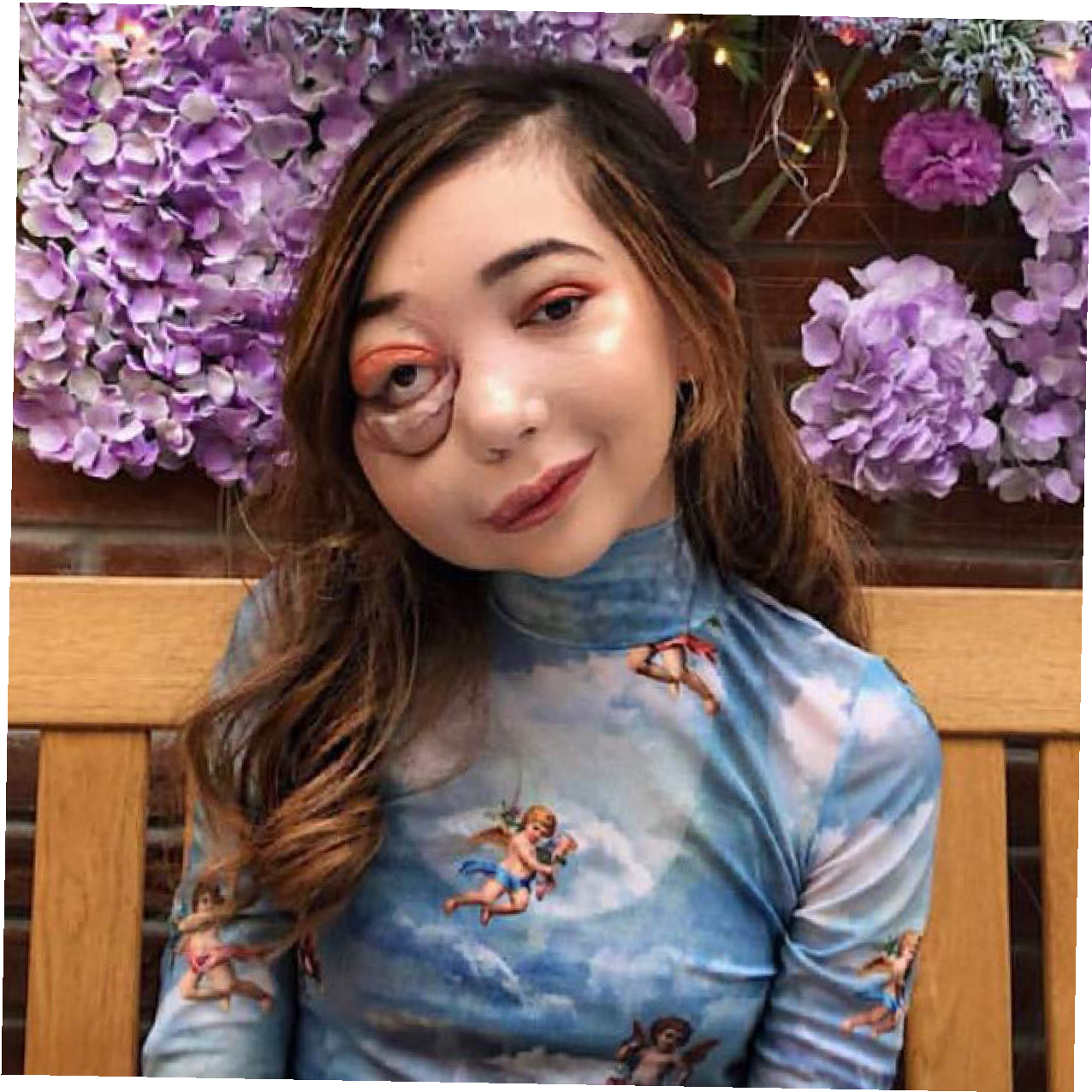 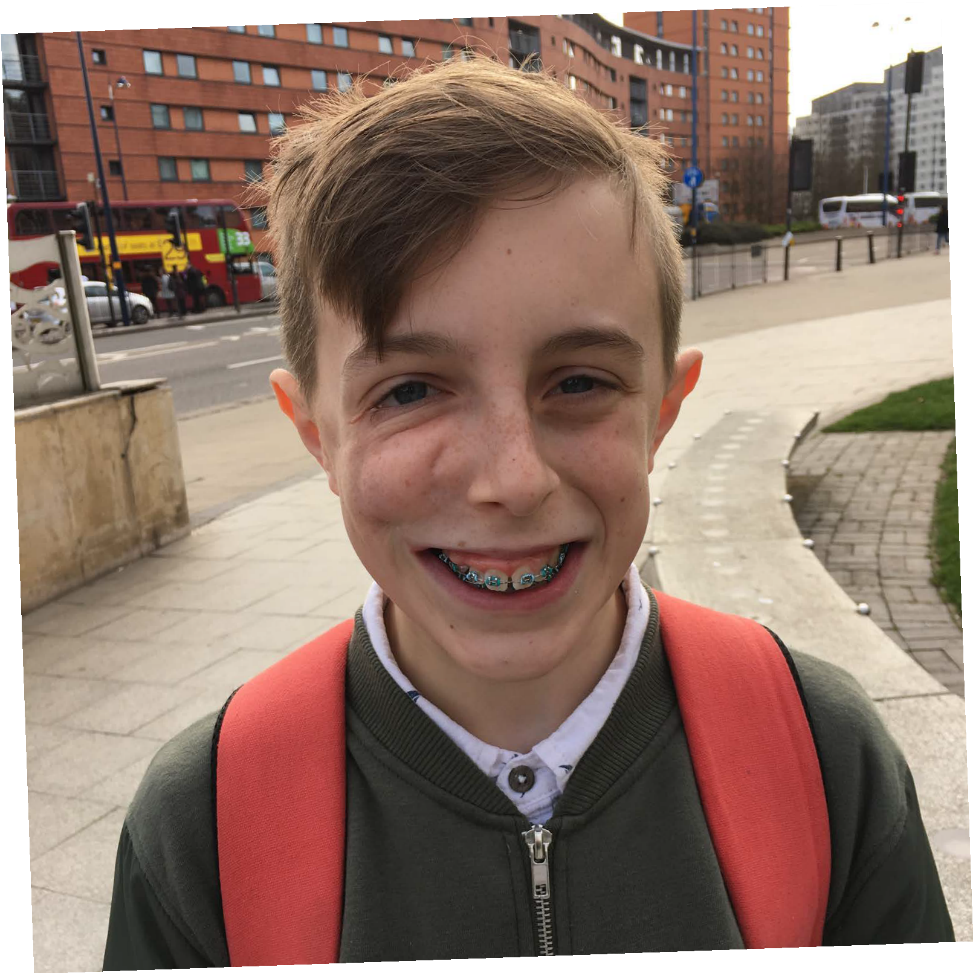 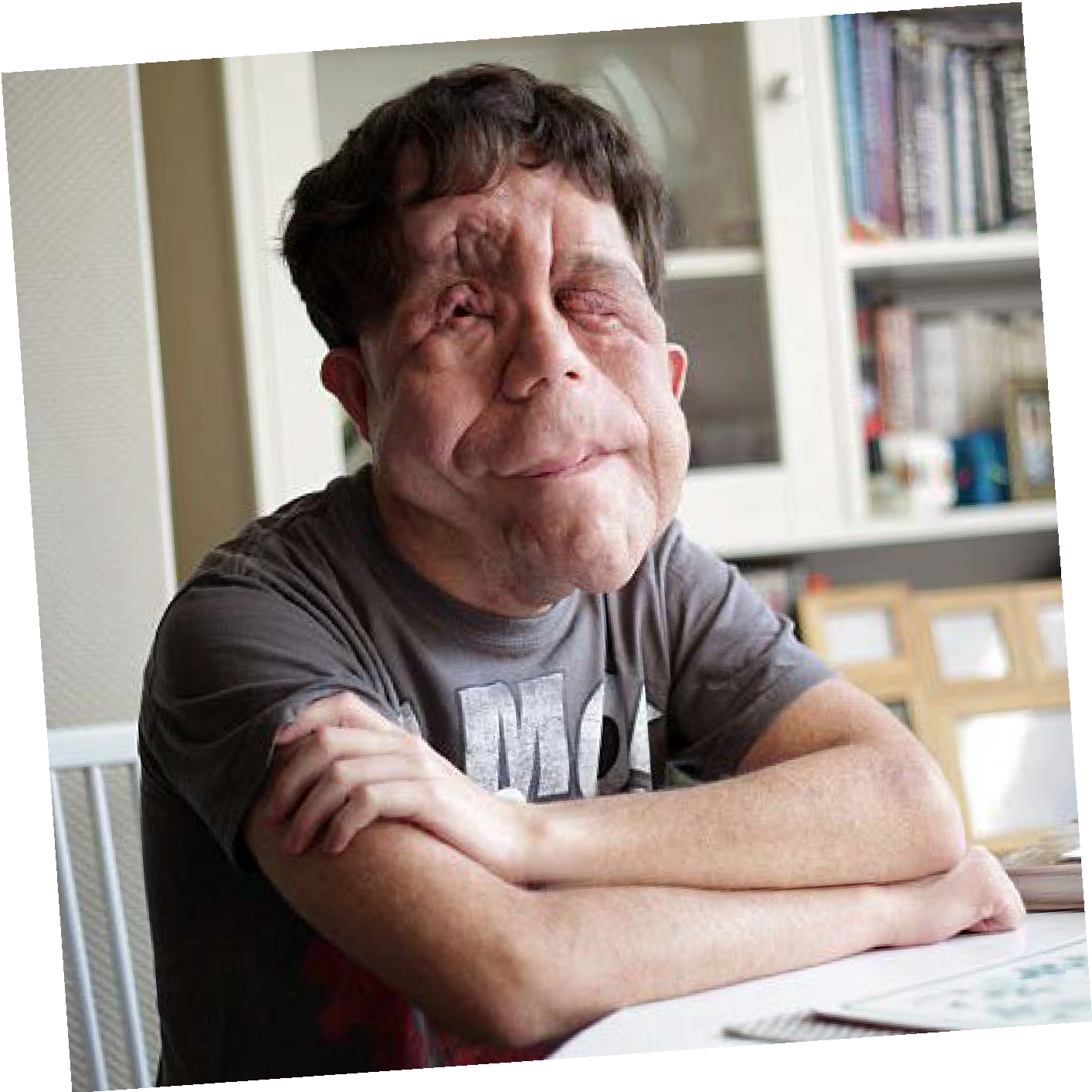 Credit: FashionStock.com/Shutterstock.com
©Changing Faces 2021
11
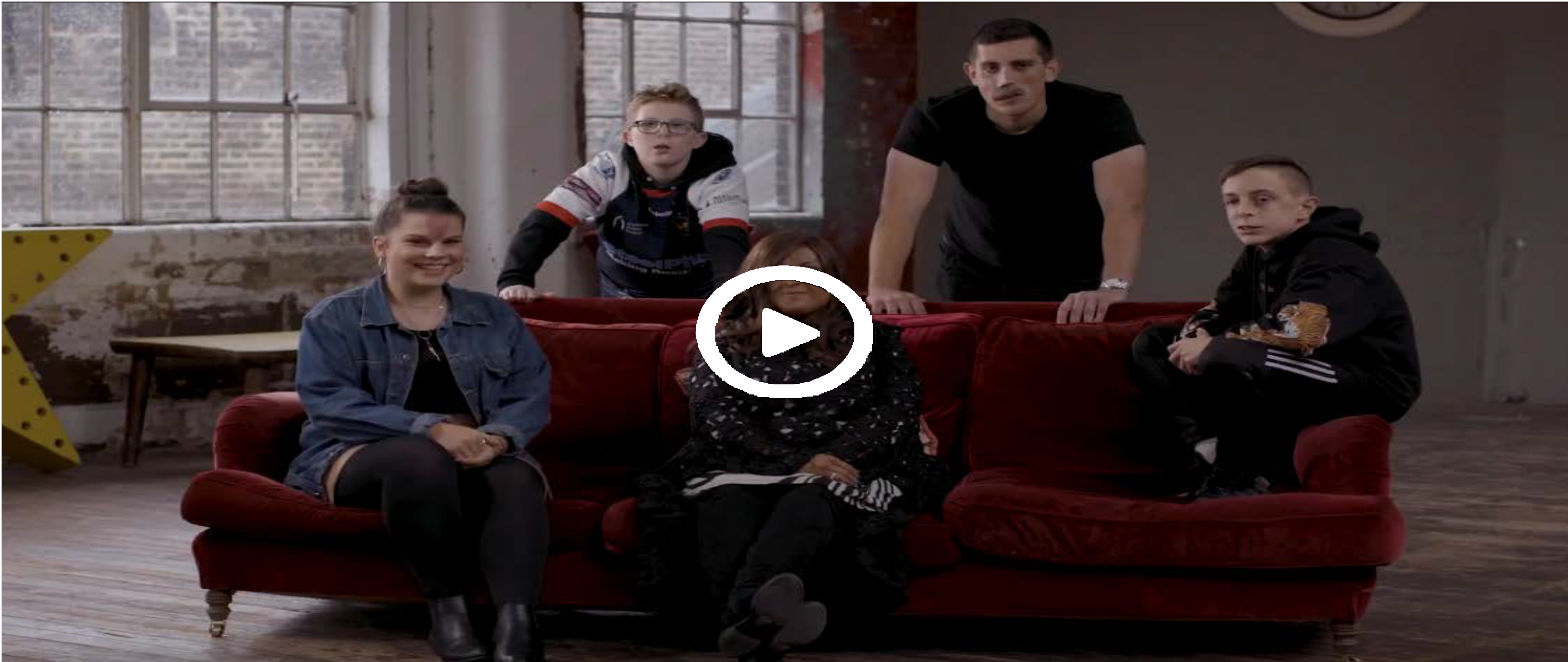 #iamnotyourvillain
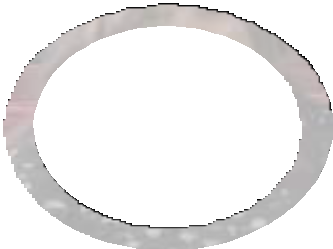 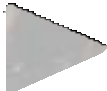 For the video to work, please make sure you are in slideshow mode.
©Changing Faces 2021
12
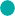 Other helpful
websites:
youngminds.org.uk
Find out more about visible differences  and respecting difference:  changingfaces.org.uk

Worried about anything we’ve discussed?
You can contact Childline for help:
childline.org.uk
respectme.org.uk
©Changing Faces 2021
13